Акмуллинская олимпиада по физике 7 класс, 3 тур
Шаехова Эльвина
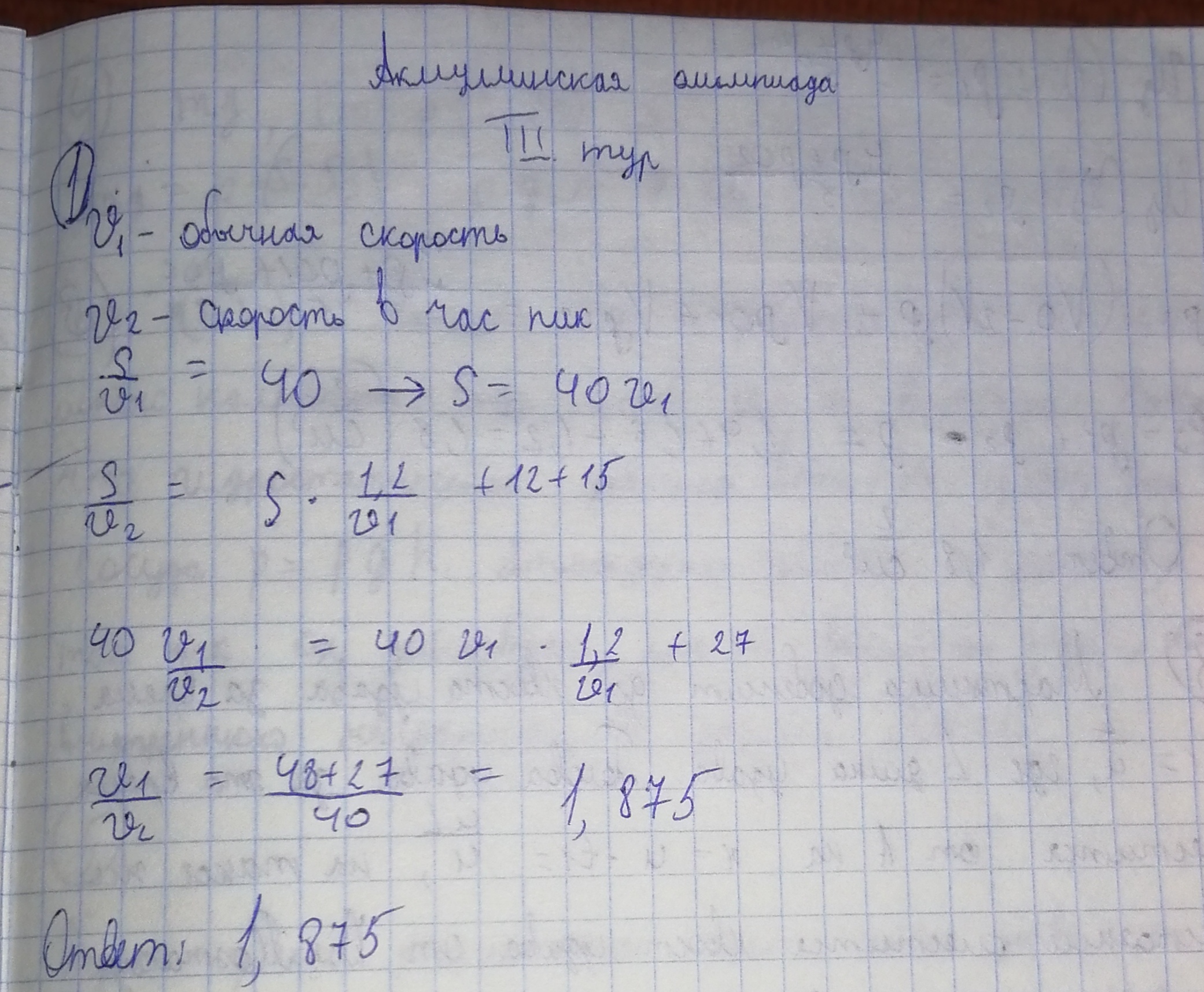 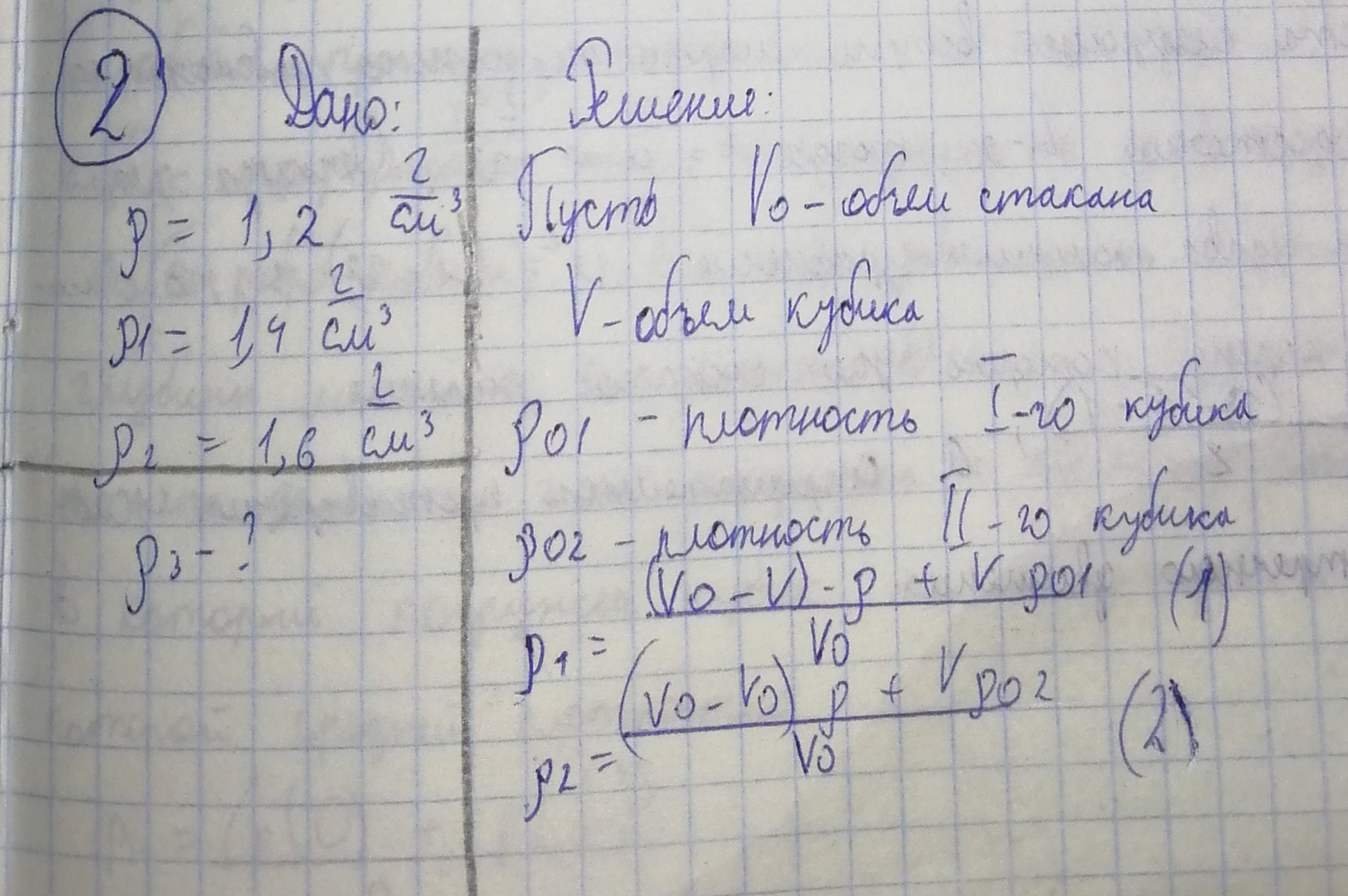 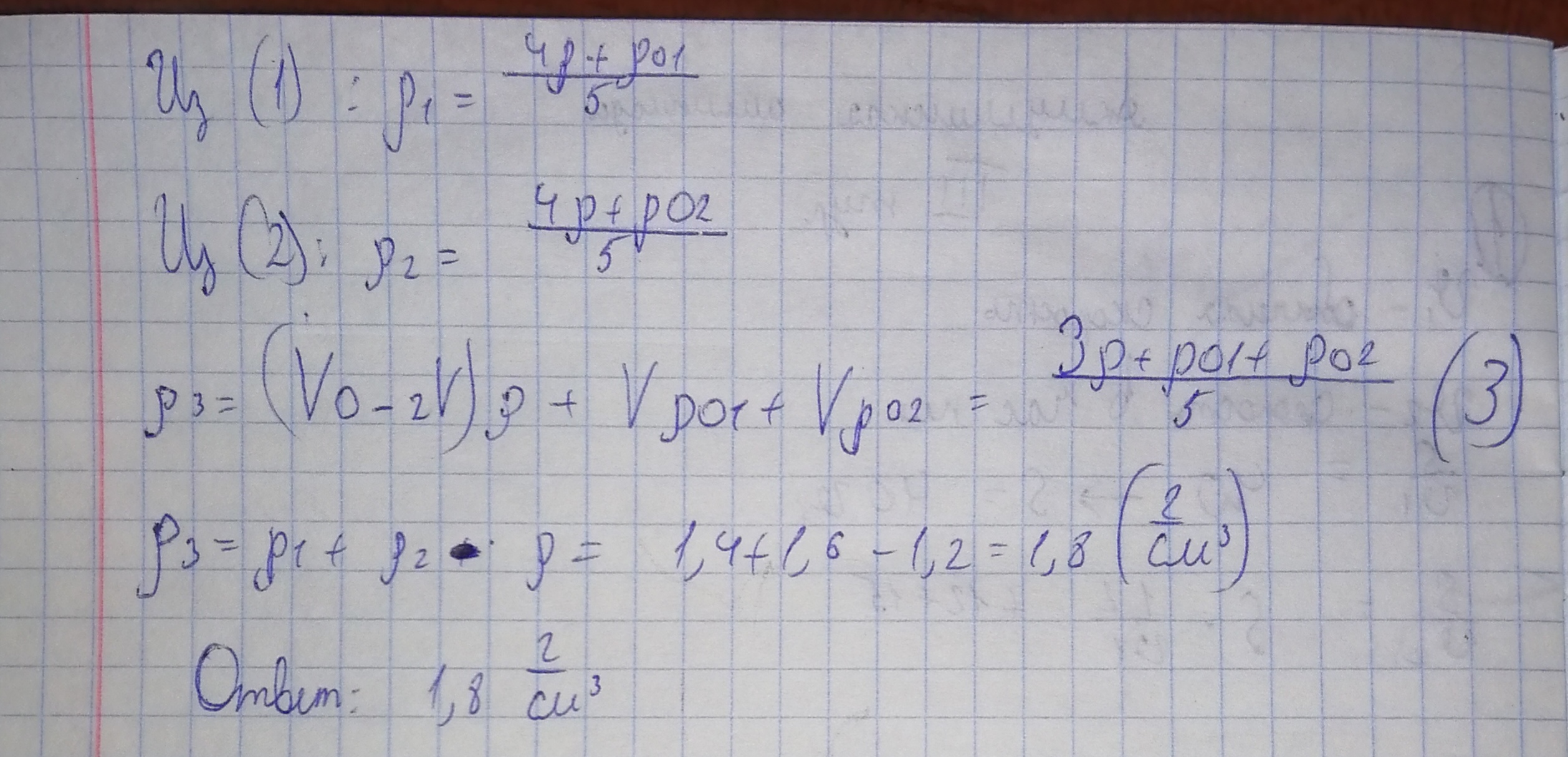 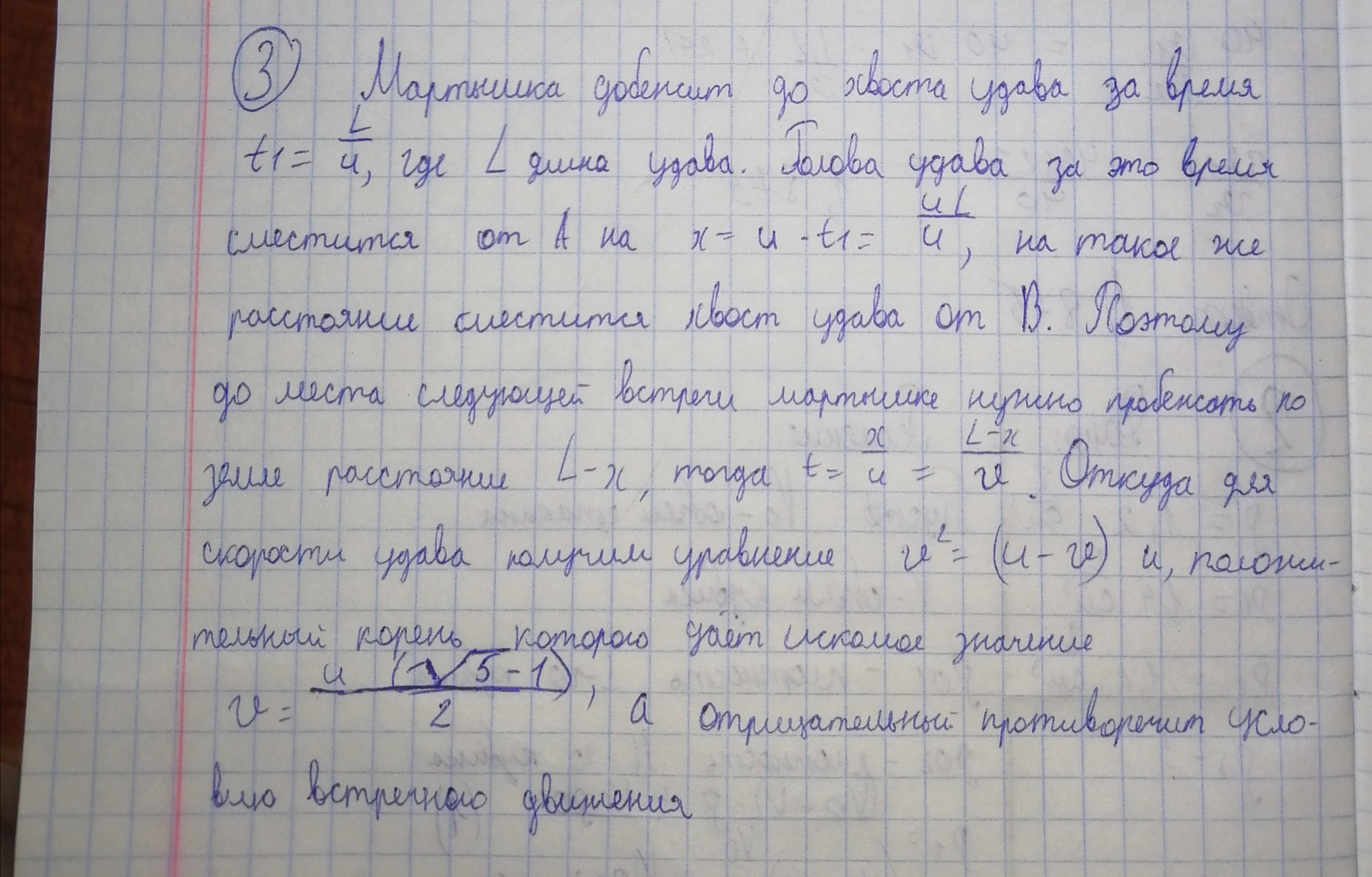 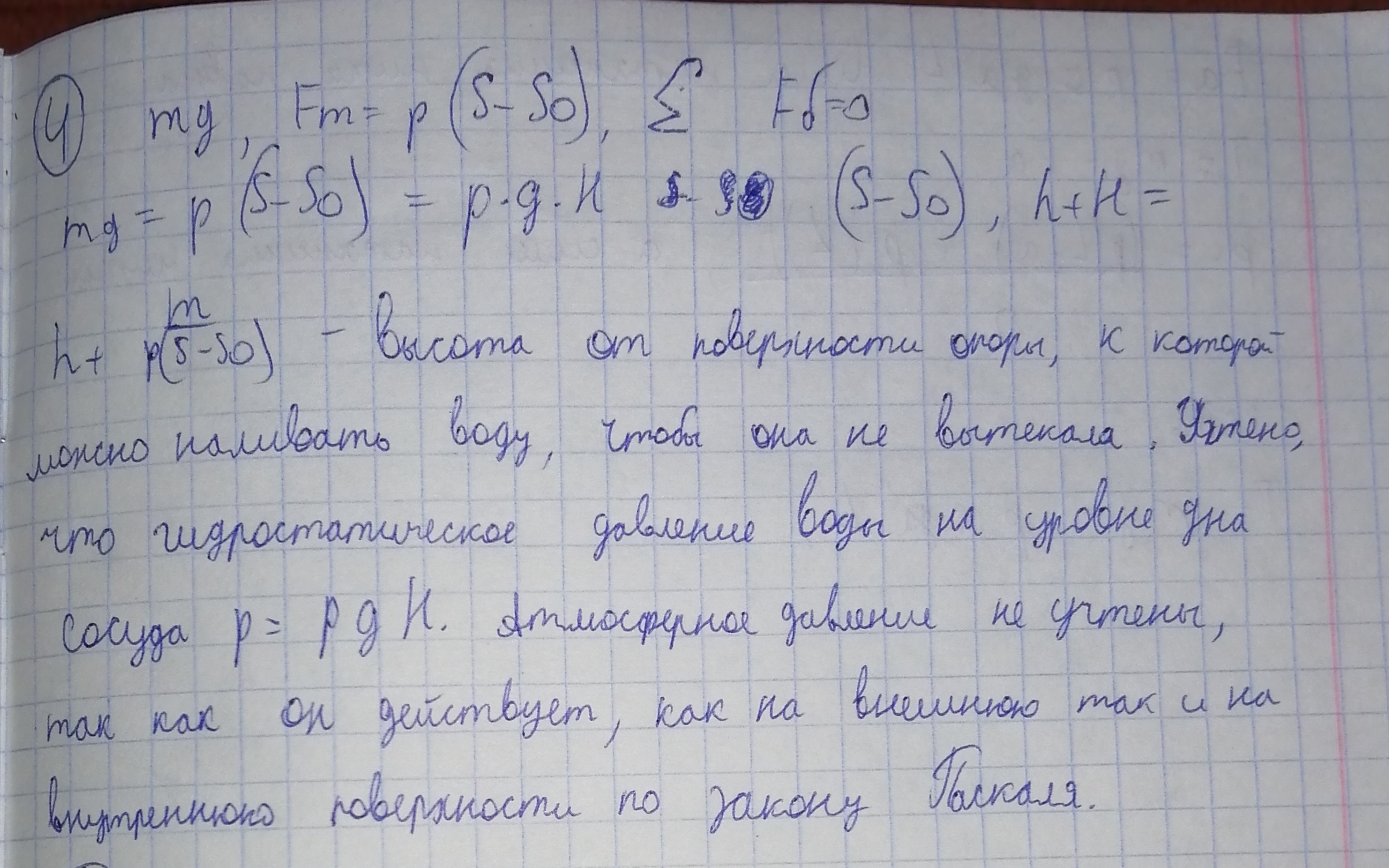 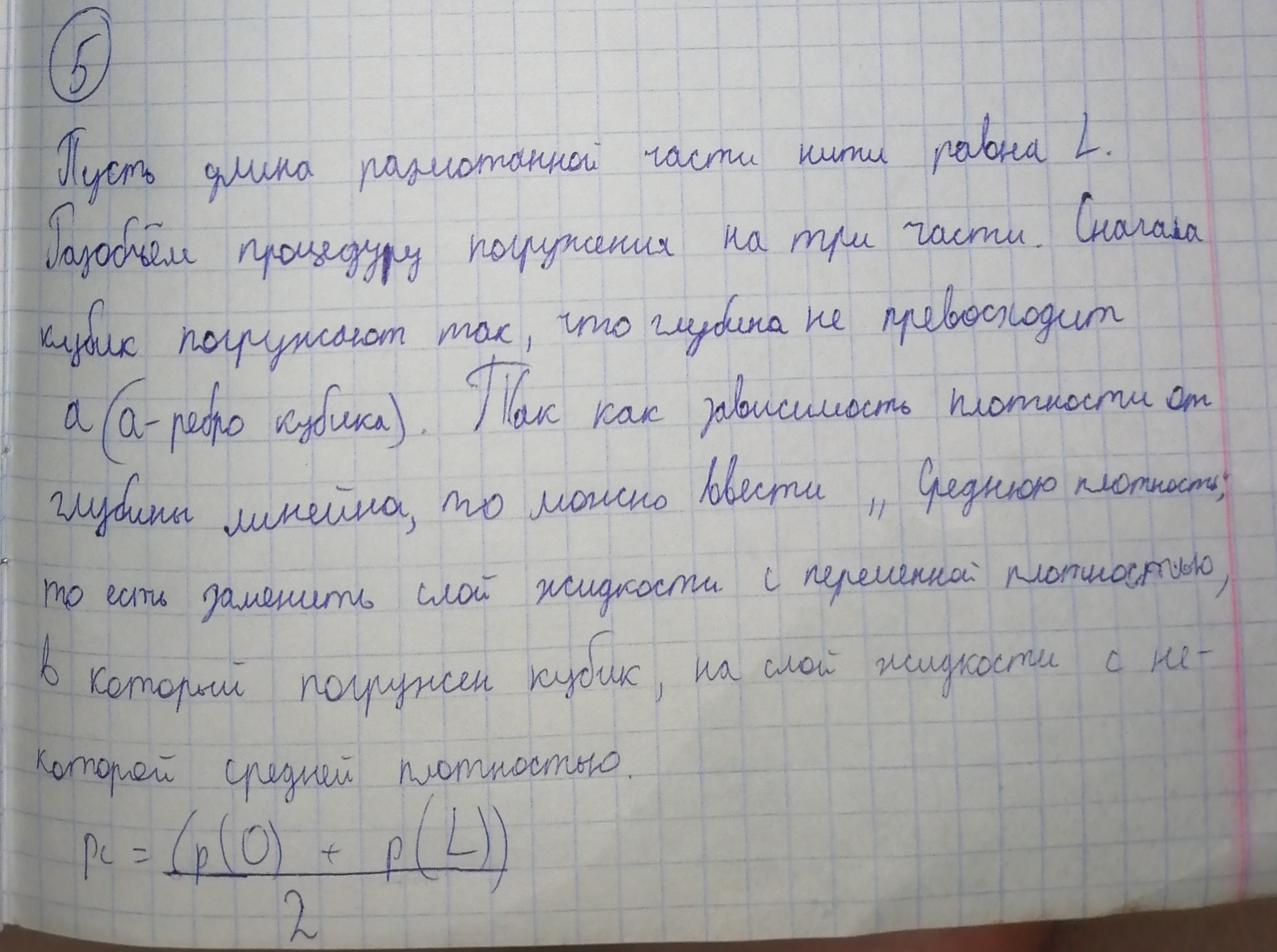 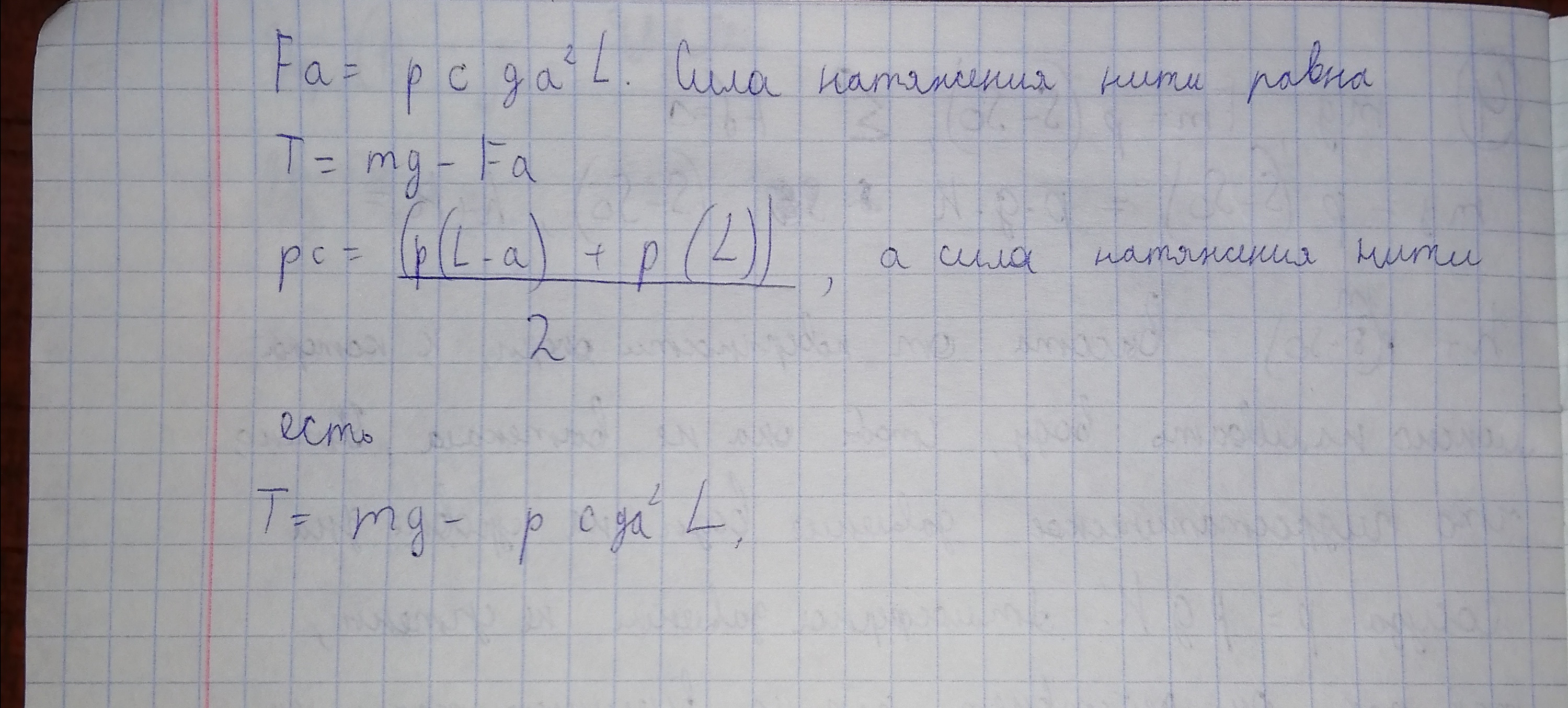